Инвестиционный паспорт объекта________________________________________________________________________________________________________________________________________
НАИМЕНОВАНИЕ ОБЪЕКТА: ДОМ КУЛЬТУРЫ
АДРЕС: Слободзейский район с. Ближний Хутор, ул. Ленина, 61
Характеристика инвестиционной площадки
Местонахождение объекта
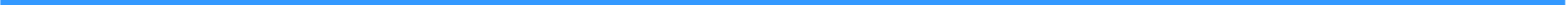 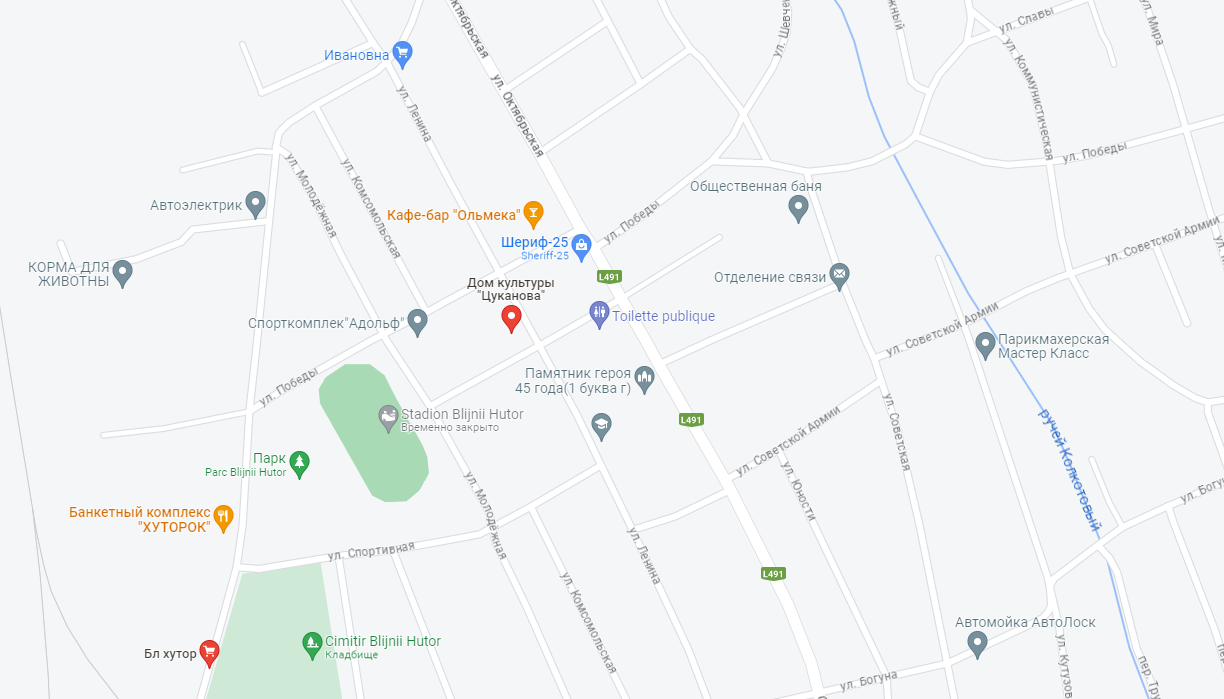 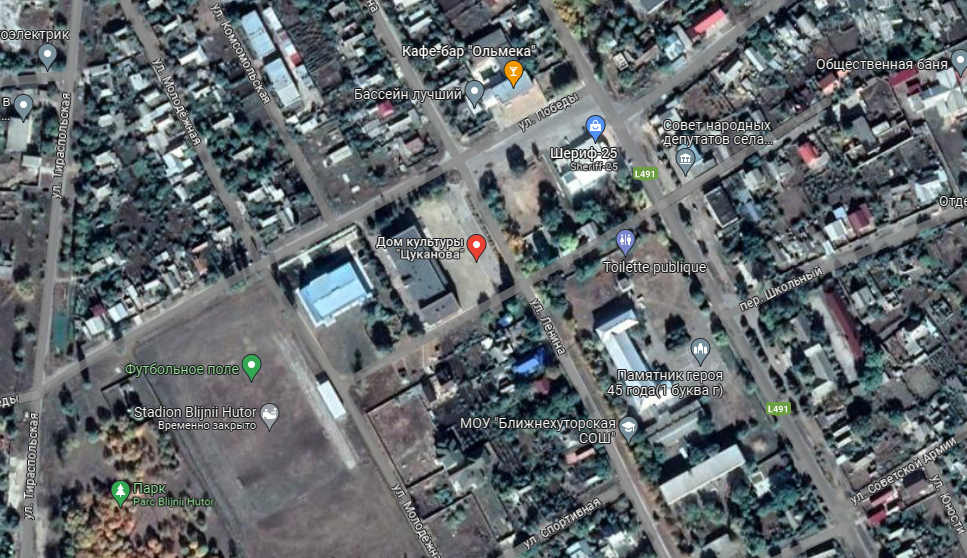 Фотогалерея
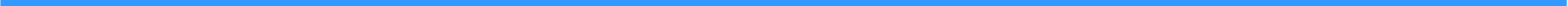 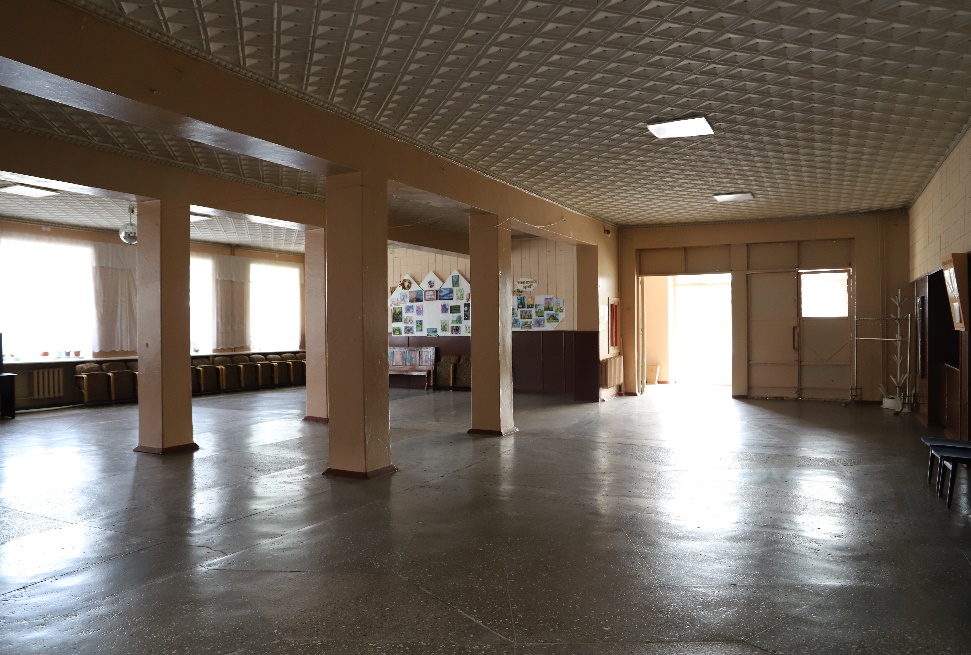 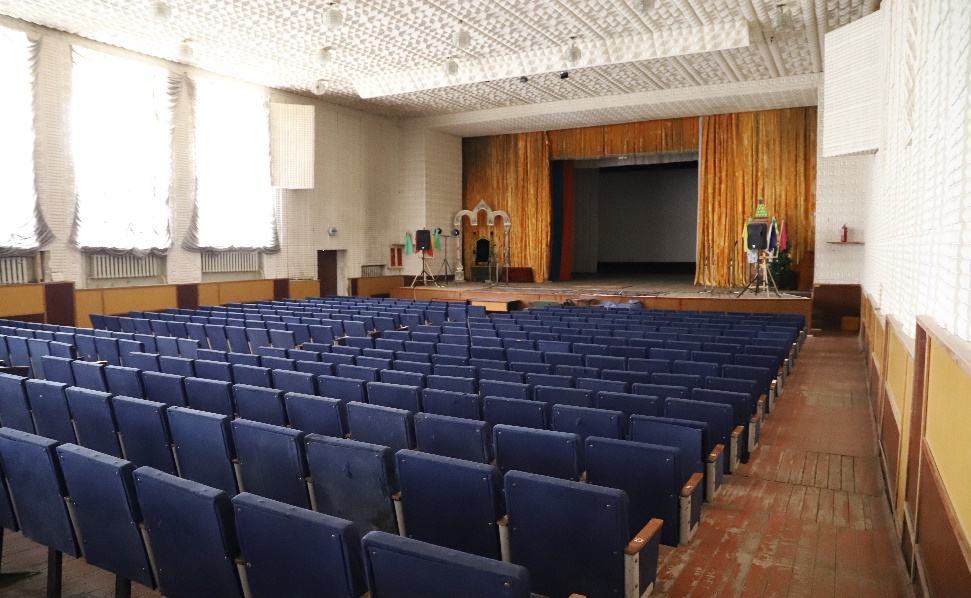 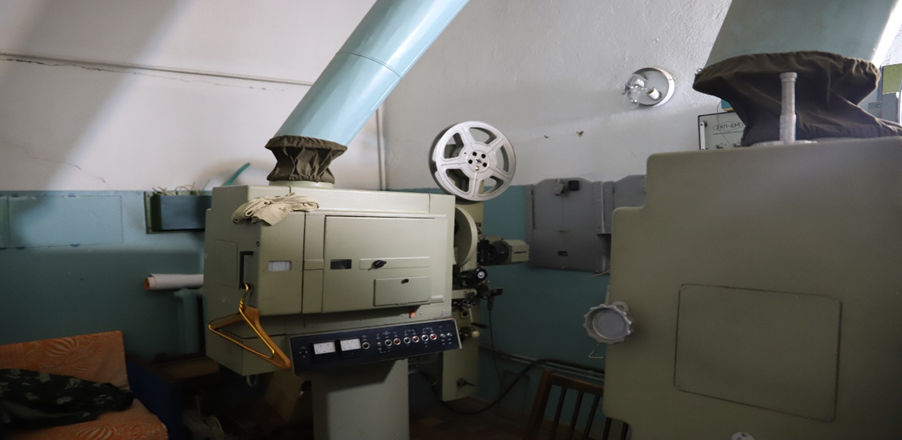 Фотогалерея
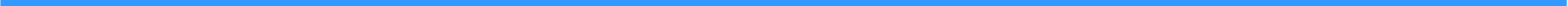 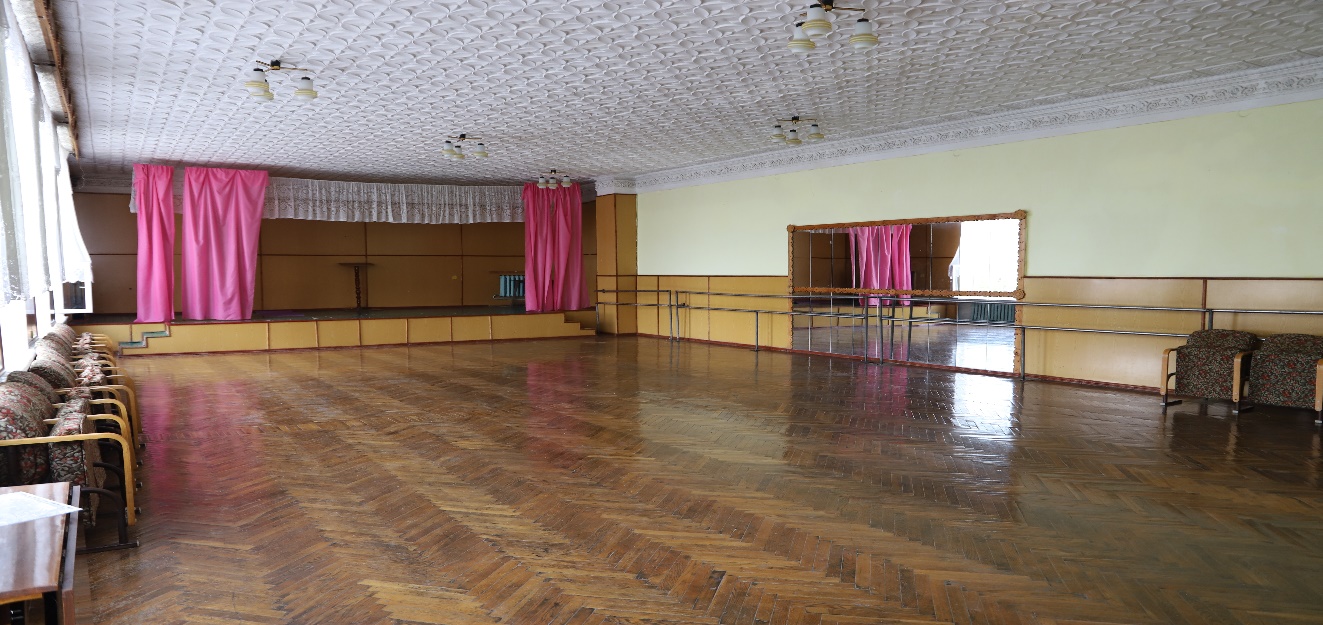 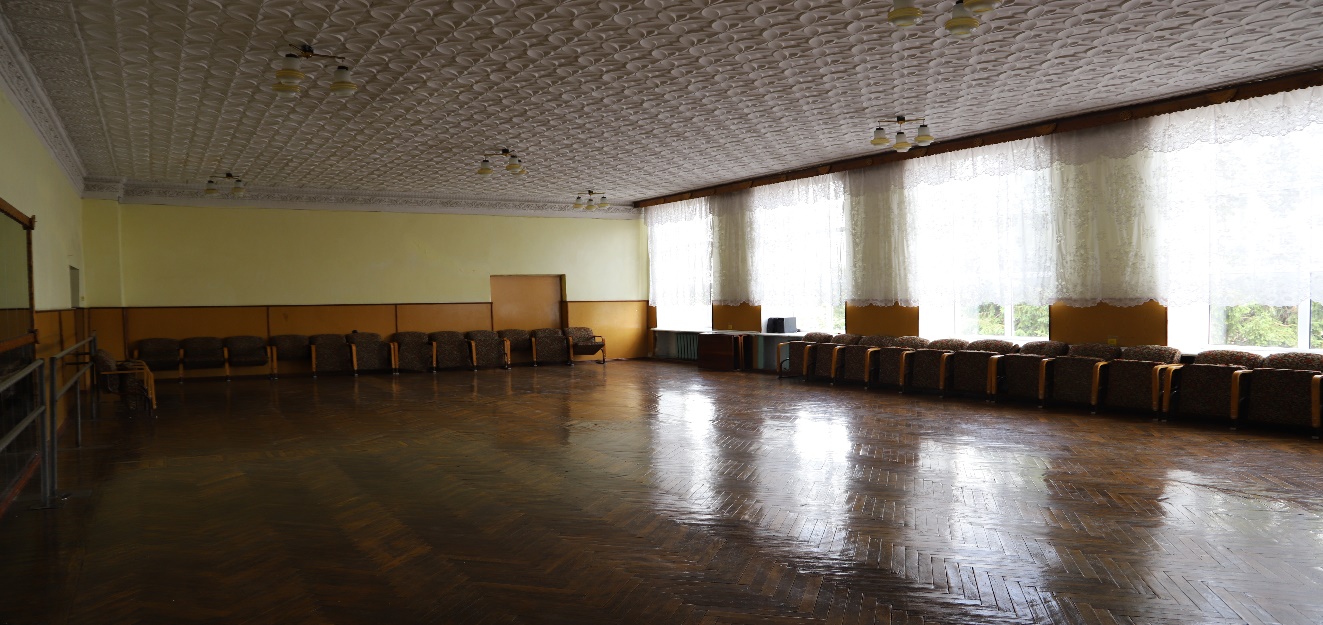 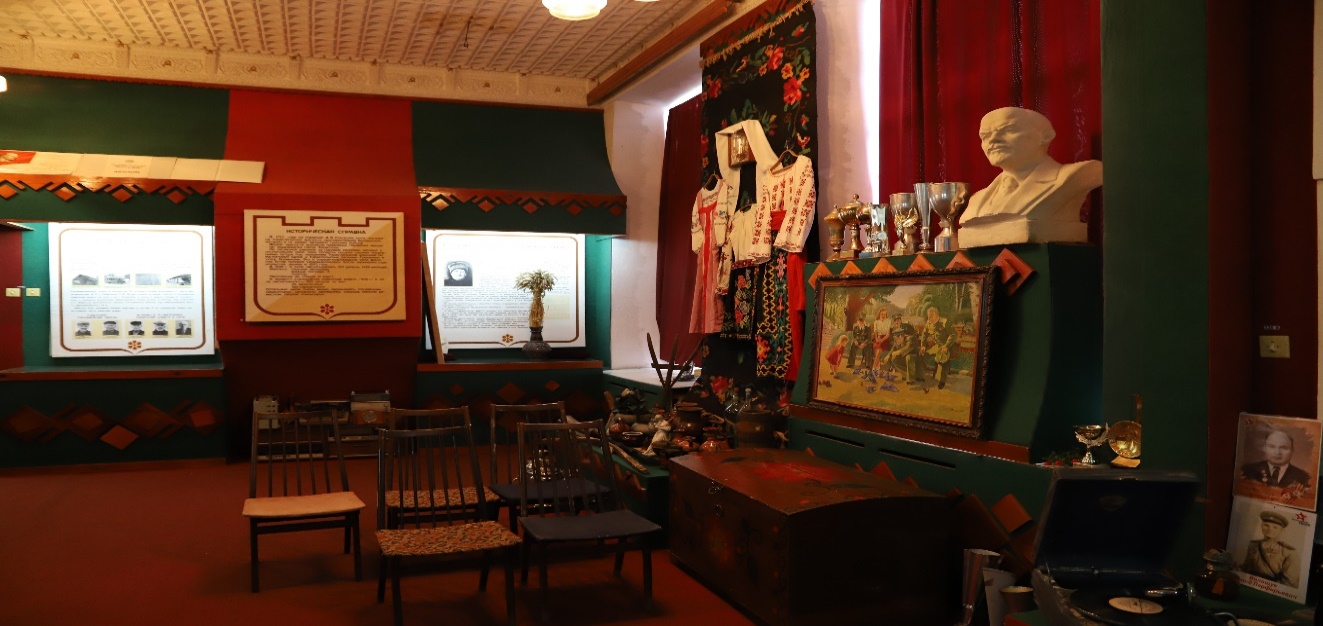